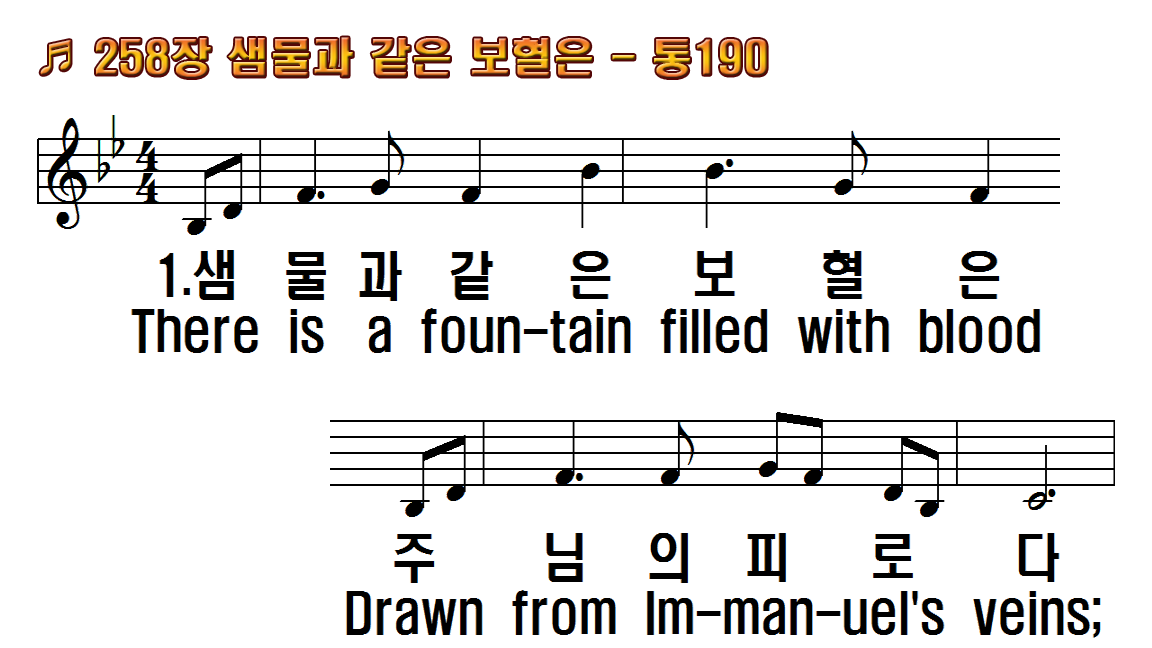 1.샘물과 같은 보혈은
2.저 도적 회개하고서
3.죄 속함 받은 백성은
4.날 정케 하신 피 보니
5.이후에 천국 올라가
1.There is a fountain
2.The dying thief
3.Dear dying Lamb, Thy
4.E'er since by faith I
5.When this poor
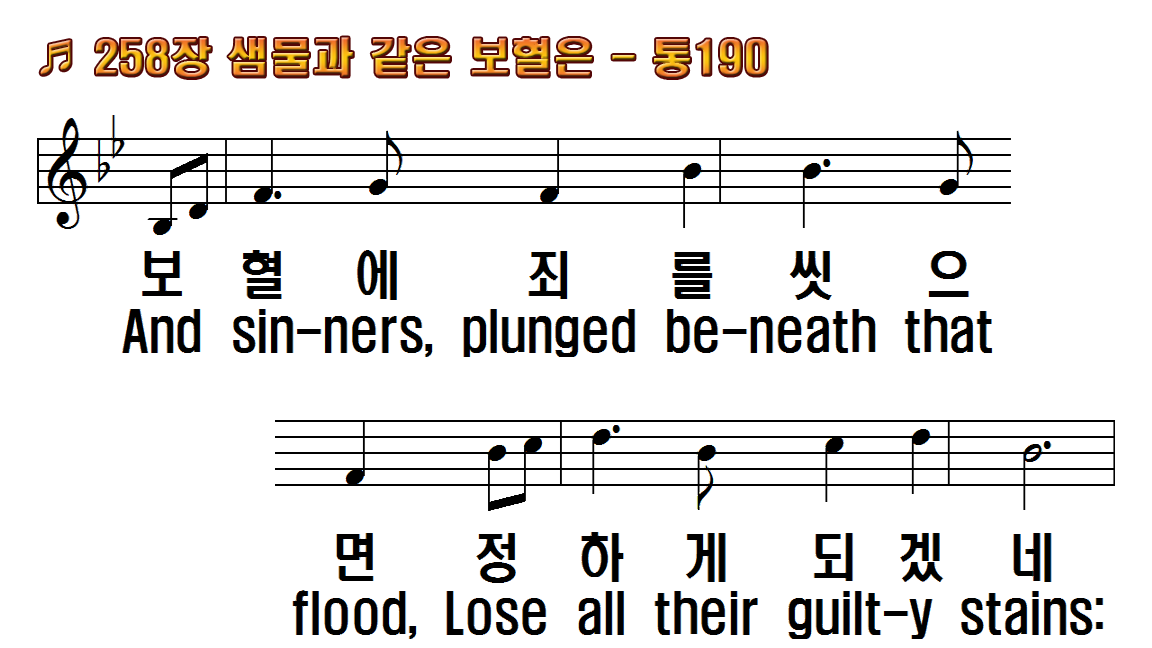 1.샘물과 같은 보혈은
2.저 도적 회개하고서
3.죄 속함 받은 백성은
4.날 정케 하신 피 보니
5.이후에 천국 올라가
1.There is a fountain
2.The dying thief
3.Dear dying Lamb, Thy
4.E'er since by faith I
5.When this poor
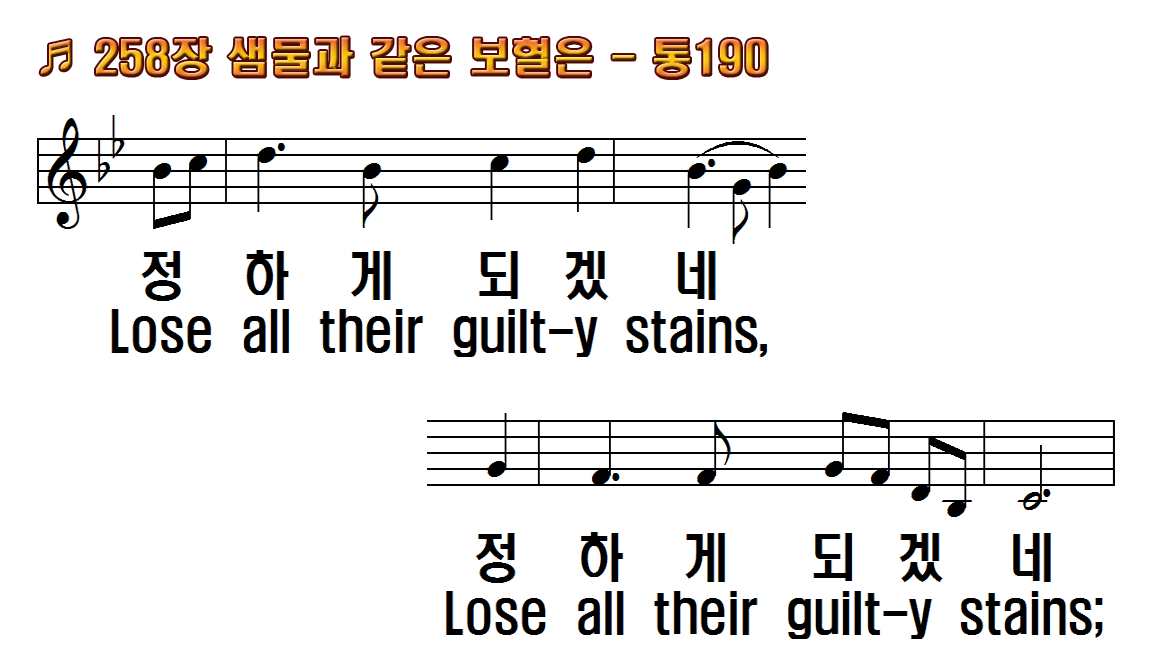 1.샘물과 같은 보혈은
2.저 도적 회개하고서
3.죄 속함 받은 백성은
4.날 정케 하신 피 보니
5.이후에 천국 올라가
1.There is a fountain
2.The dying thief
3.Dear dying Lamb, Thy
4.E'er since by faith I
5.When this poor
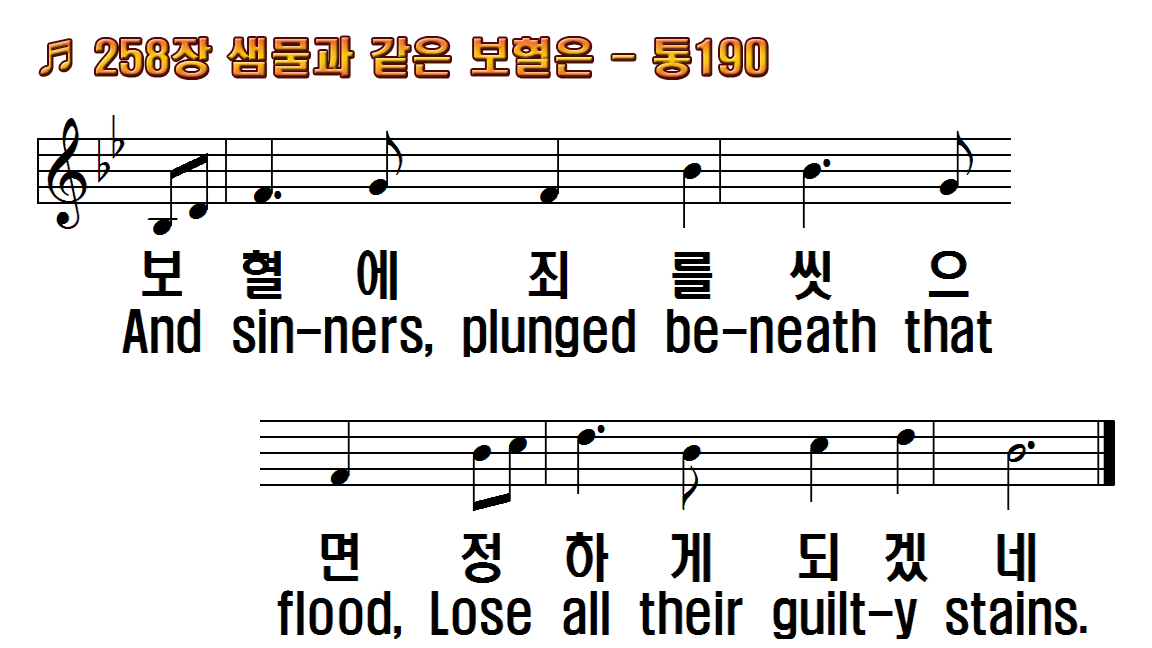 1.샘물과 같은 보혈은
2.저 도적 회개하고서
3.죄 속함 받은 백성은
4.날 정케 하신 피 보니
5.이후에 천국 올라가
1.There is a fountain
2.The dying thief
3.Dear dying Lamb, Thy
4.E'er since by faith I
5.When this poor
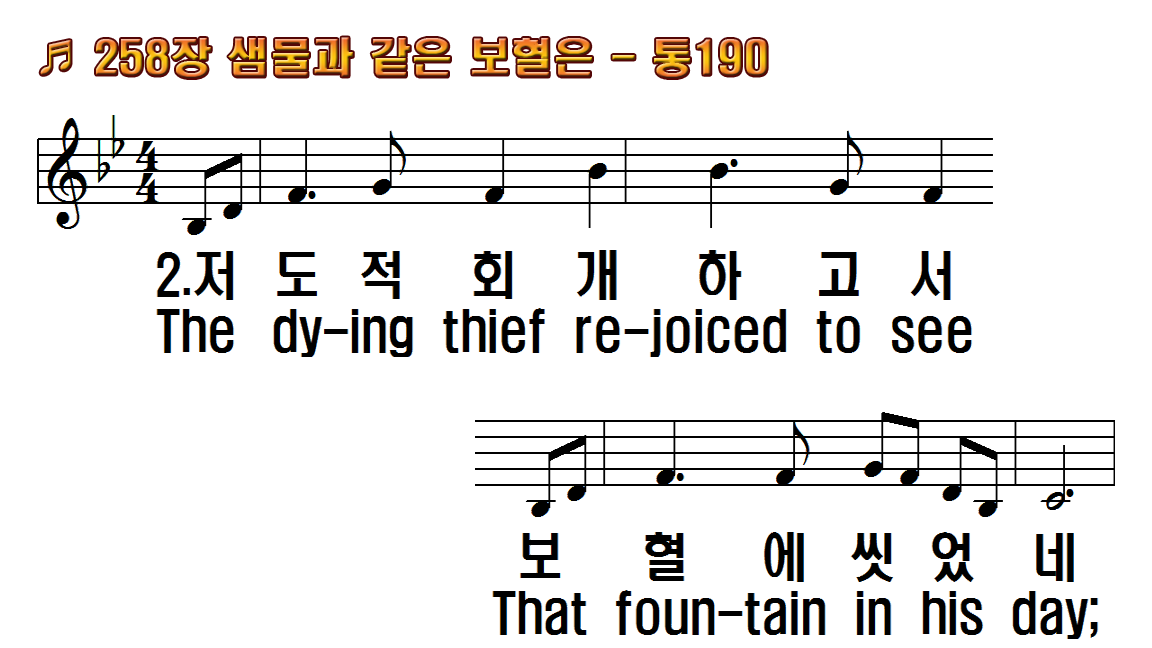 1.샘물과 같은 보혈은
2.저 도적 회개하고서
3.죄 속함 받은 백성은
4.날 정케 하신 피 보니
5.이후에 천국 올라가
1.There is a fountain
2.The dying thief
3.Dear dying Lamb, Thy
4.E'er since by faith I
5.When this poor
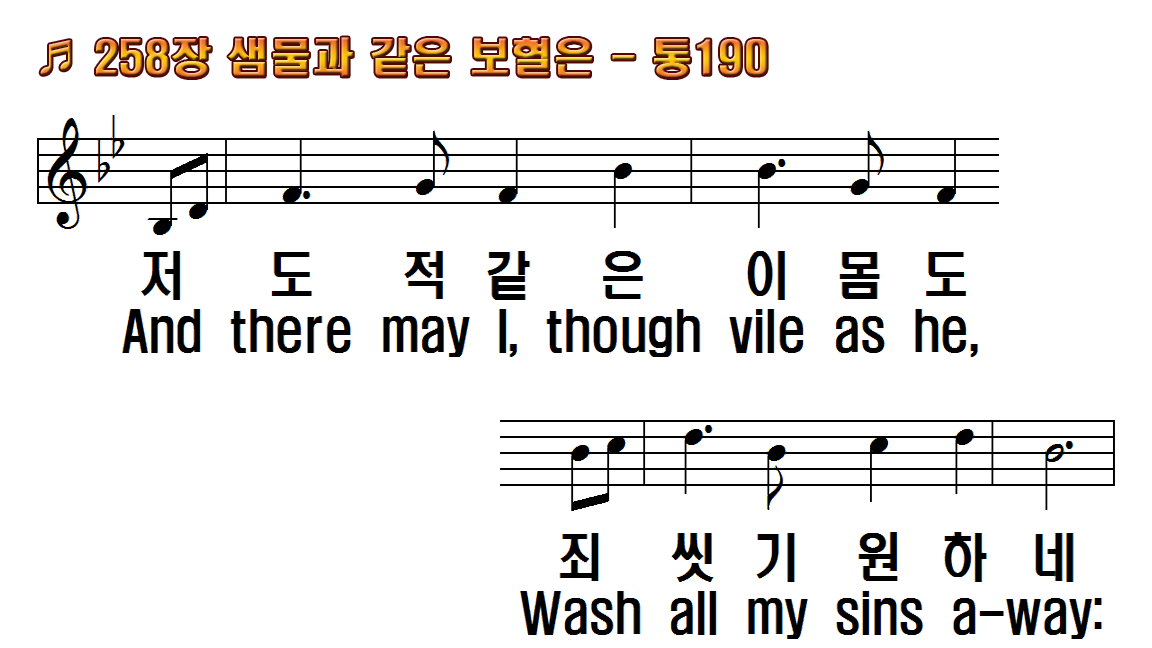 1.샘물과 같은 보혈은
2.저 도적 회개하고서
3.죄 속함 받은 백성은
4.날 정케 하신 피 보니
5.이후에 천국 올라가
1.There is a fountain
2.The dying thief
3.Dear dying Lamb, Thy
4.E'er since by faith I
5.When this poor
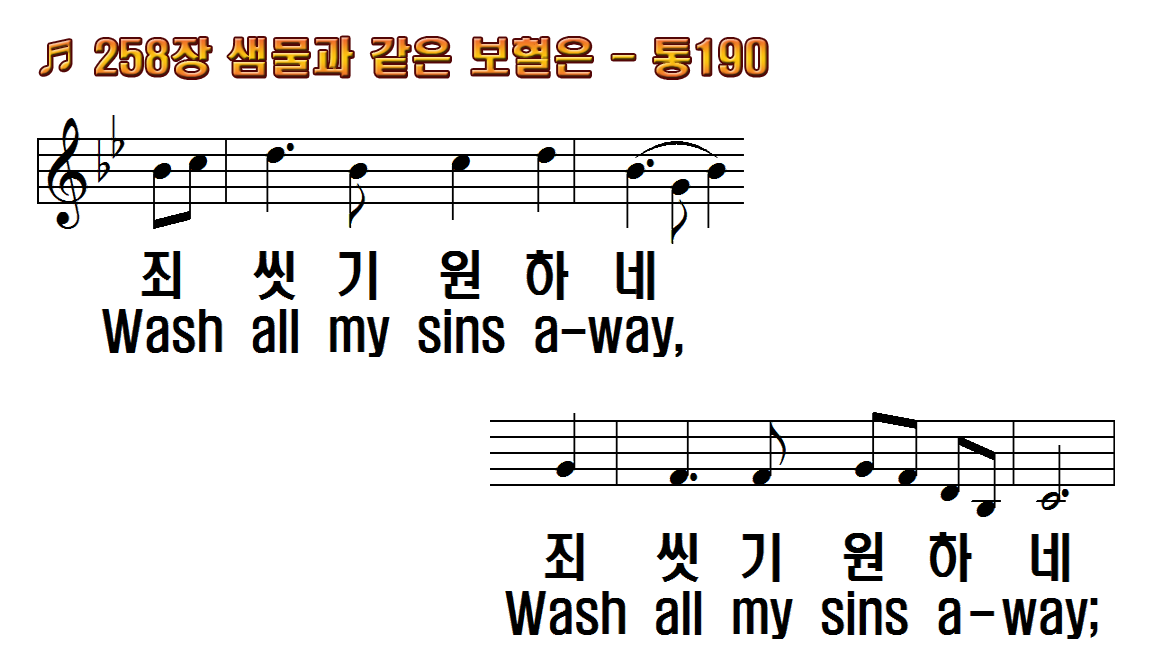 1.샘물과 같은 보혈은
2.저 도적 회개하고서
3.죄 속함 받은 백성은
4.날 정케 하신 피 보니
5.이후에 천국 올라가
1.There is a fountain
2.The dying thief
3.Dear dying Lamb, Thy
4.E'er since by faith I
5.When this poor
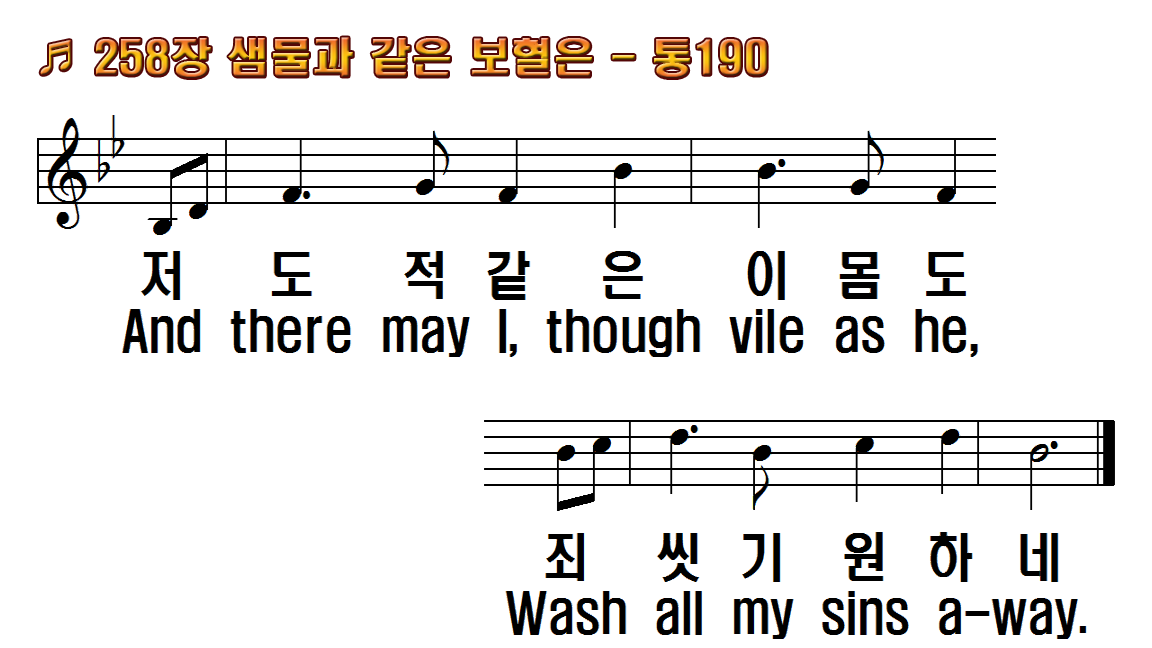 1.샘물과 같은 보혈은
2.저 도적 회개하고서
3.죄 속함 받은 백성은
4.날 정케 하신 피 보니
5.이후에 천국 올라가
1.There is a fountain
2.The dying thief
3.Dear dying Lamb, Thy
4.E'er since by faith I
5.When this poor
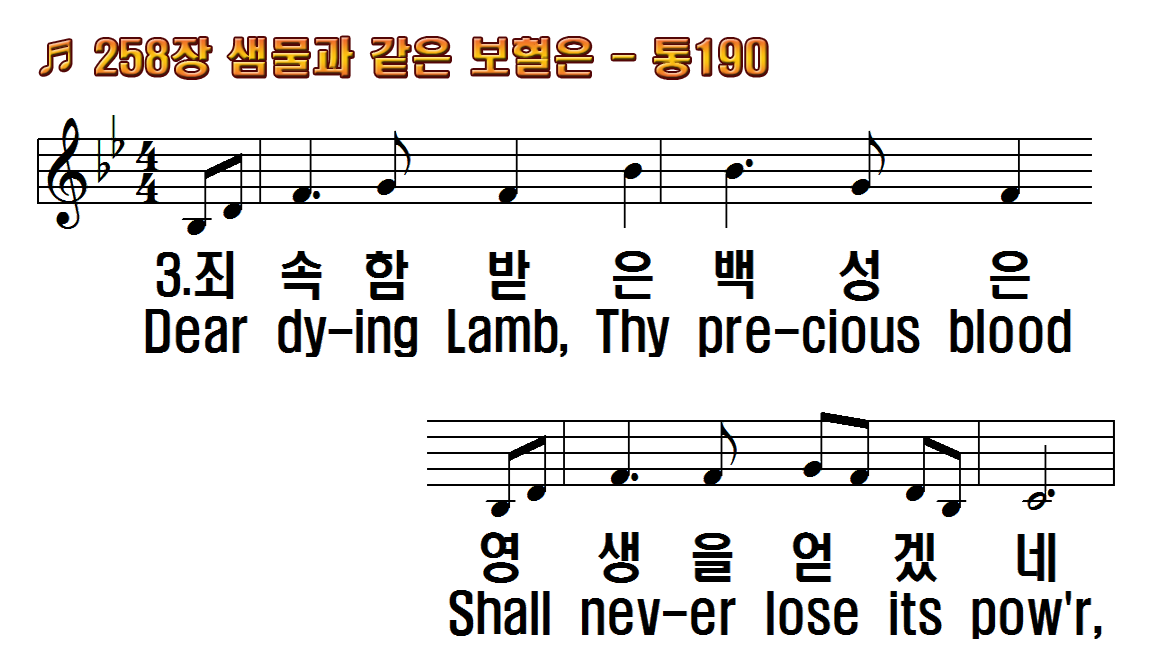 1.샘물과 같은 보혈은
2.저 도적 회개하고서
3.죄 속함 받은 백성은
4.날 정케 하신 피 보니
5.이후에 천국 올라가
1.There is a fountain
2.The dying thief
3.Dear dying Lamb, Thy
4.E'er since by faith I
5.When this poor
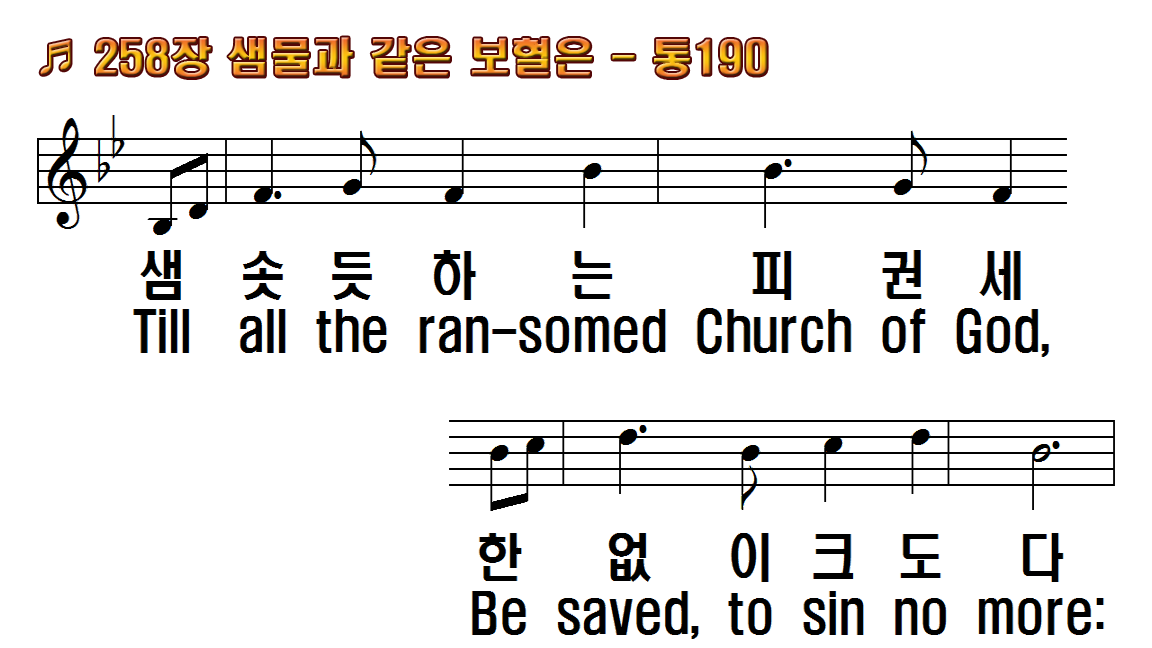 1.샘물과 같은 보혈은
2.저 도적 회개하고서
3.죄 속함 받은 백성은
4.날 정케 하신 피 보니
5.이후에 천국 올라가
1.There is a fountain
2.The dying thief
3.Dear dying Lamb, Thy
4.E'er since by faith I
5.When this poor
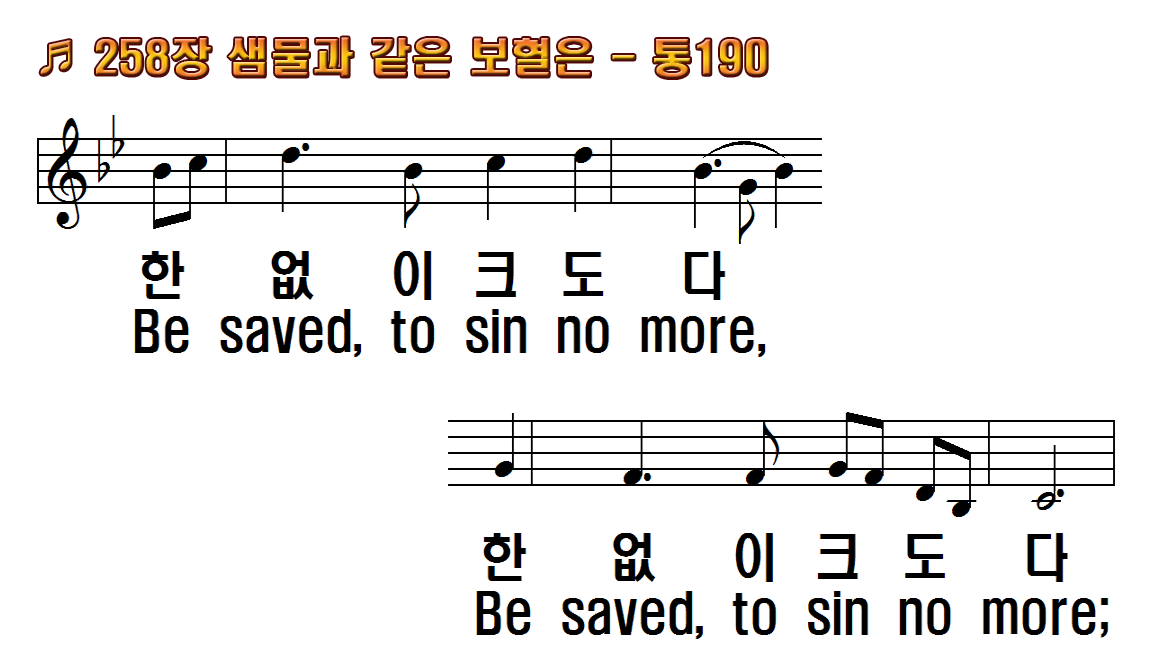 1.샘물과 같은 보혈은
2.저 도적 회개하고서
3.죄 속함 받은 백성은
4.날 정케 하신 피 보니
5.이후에 천국 올라가
1.There is a fountain
2.The dying thief
3.Dear dying Lamb, Thy
4.E'er since by faith I
5.When this poor
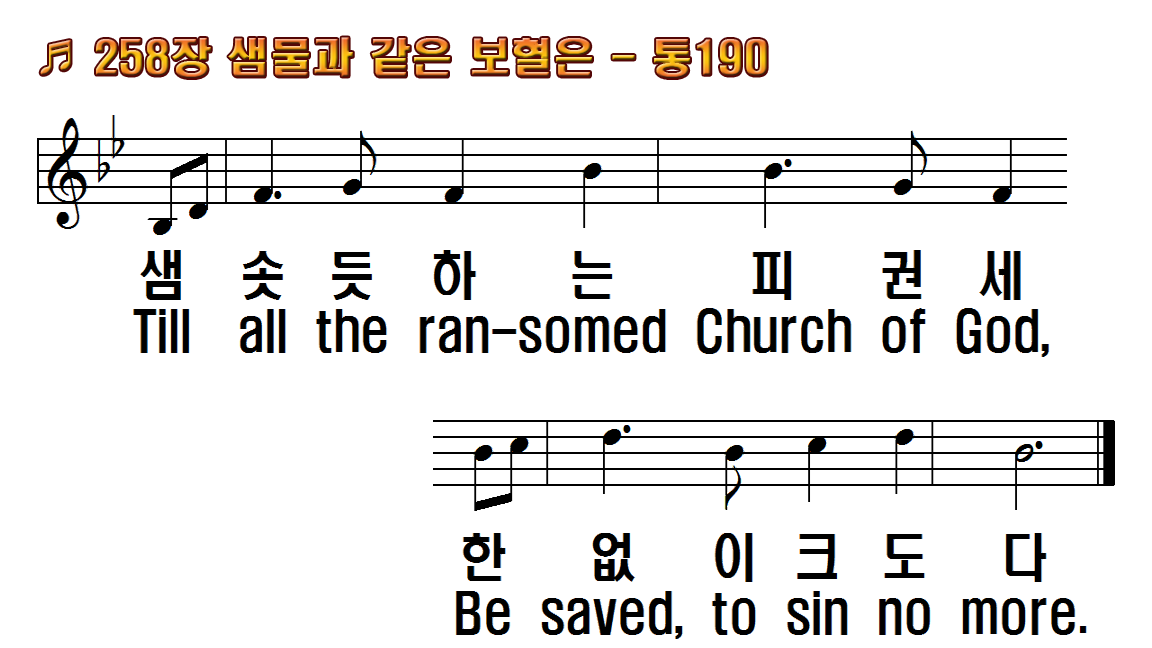 1.샘물과 같은 보혈은
2.저 도적 회개하고서
3.죄 속함 받은 백성은
4.날 정케 하신 피 보니
5.이후에 천국 올라가
1.There is a fountain
2.The dying thief
3.Dear dying Lamb, Thy
4.E'er since by faith I
5.When this poor
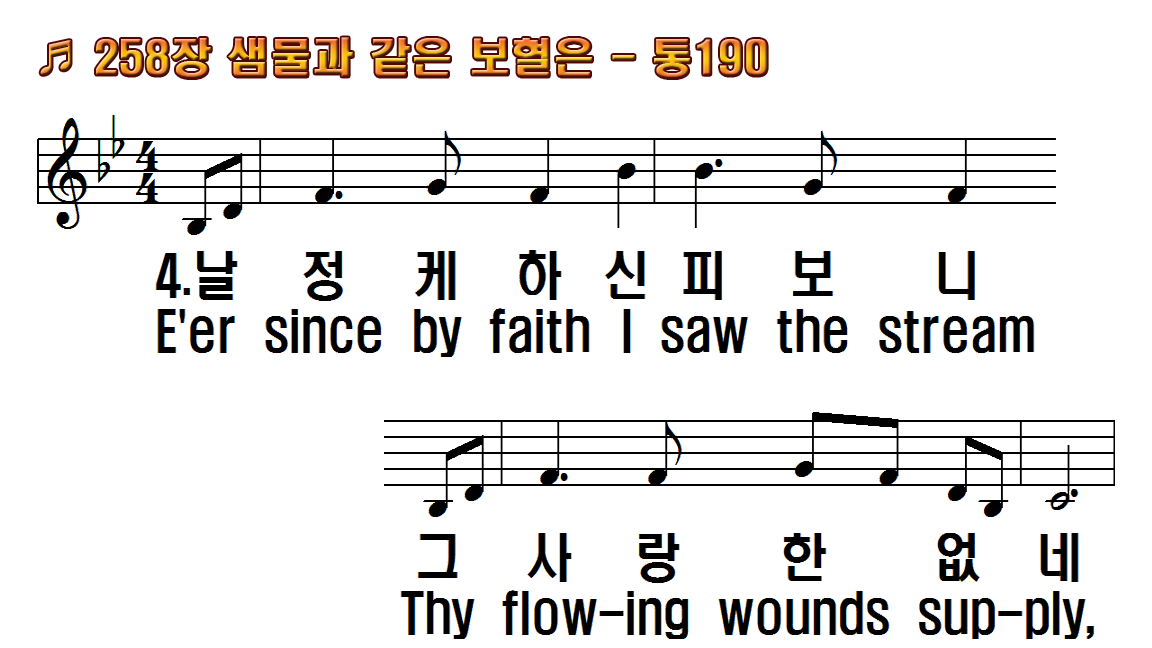 1.샘물과 같은 보혈은
2.저 도적 회개하고서
3.죄 속함 받은 백성은
4.날 정케 하신 피 보니
5.이후에 천국 올라가
1.There is a fountain
2.The dying thief
3.Dear dying Lamb, Thy
4.E'er since by faith I
5.When this poor
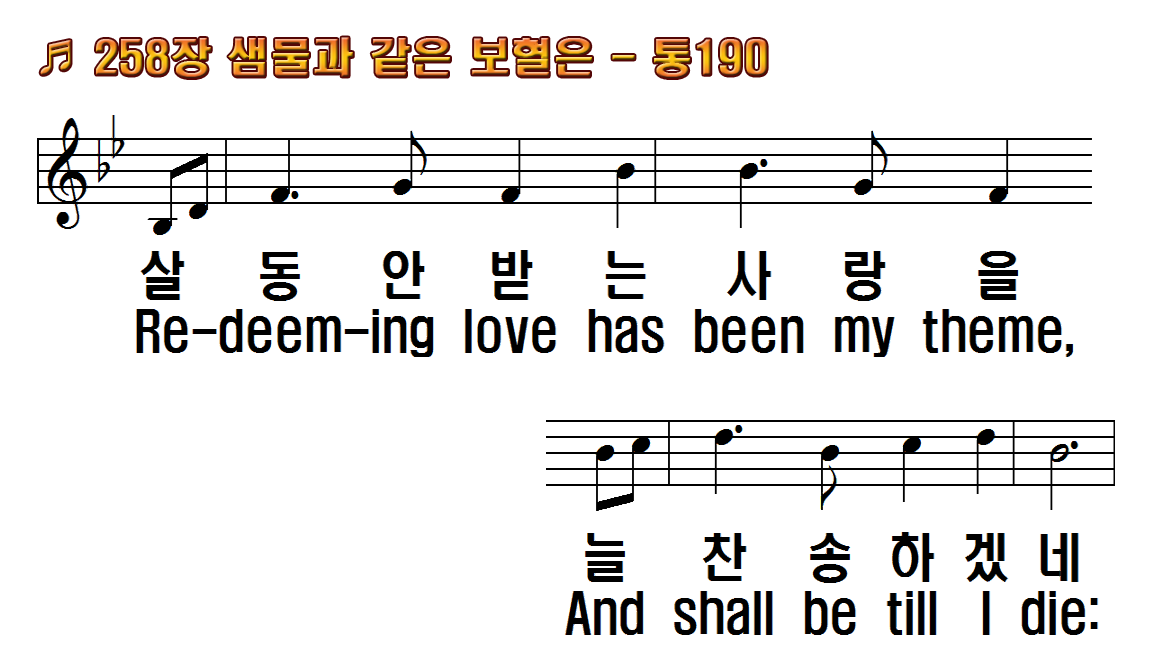 1.샘물과 같은 보혈은
2.저 도적 회개하고서
3.죄 속함 받은 백성은
4.날 정케 하신 피 보니
5.이후에 천국 올라가
1.There is a fountain
2.The dying thief
3.Dear dying Lamb, Thy
4.E'er since by faith I
5.When this poor
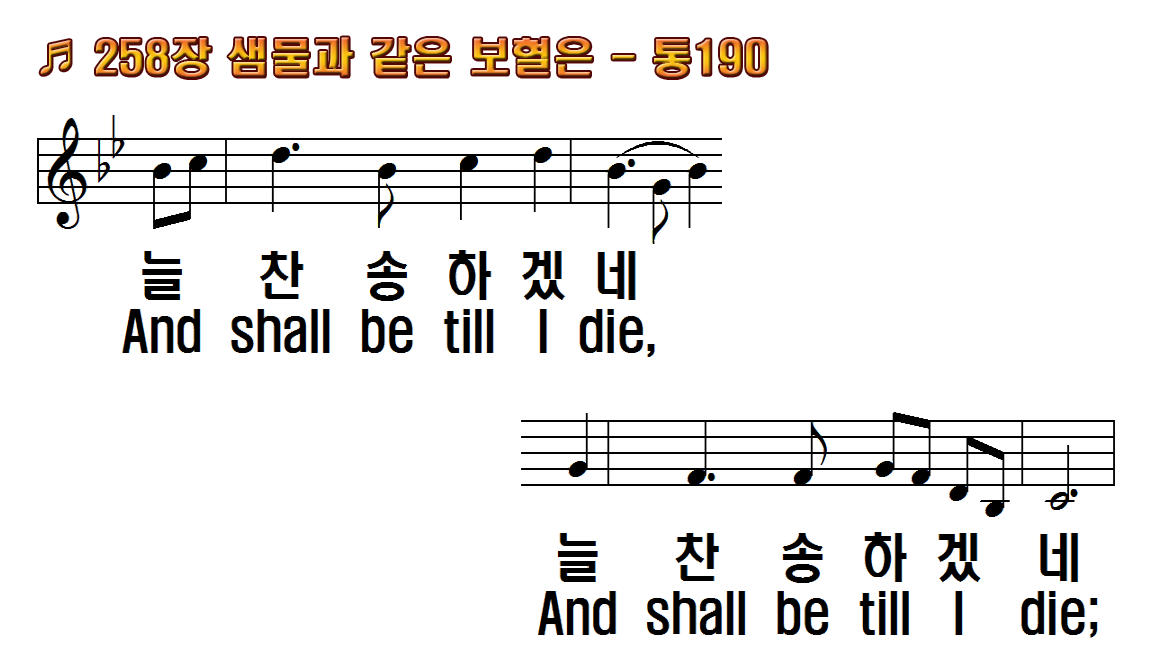 1.샘물과 같은 보혈은
2.저 도적 회개하고서
3.죄 속함 받은 백성은
4.날 정케 하신 피 보니
5.이후에 천국 올라가
1.There is a fountain
2.The dying thief
3.Dear dying Lamb, Thy
4.E'er since by faith I
5.When this poor
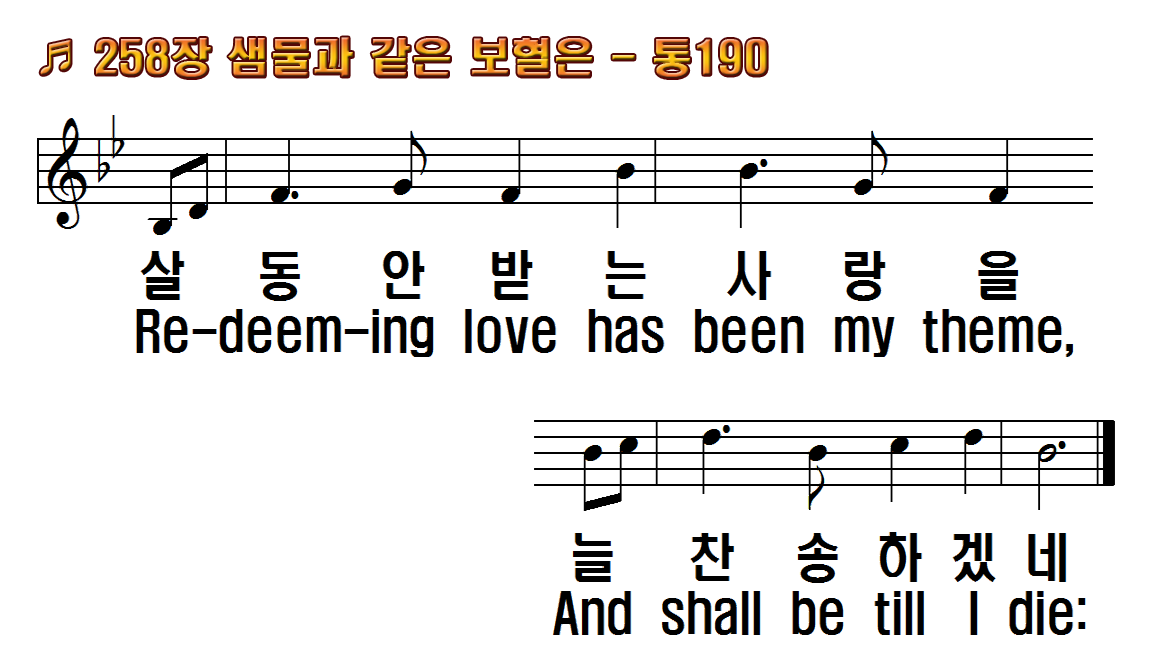 1.샘물과 같은 보혈은
2.저 도적 회개하고서
3.죄 속함 받은 백성은
4.날 정케 하신 피 보니
5.이후에 천국 올라가
1.There is a fountain
2.The dying thief
3.Dear dying Lamb, Thy
4.E'er since by faith I
5.When this poor
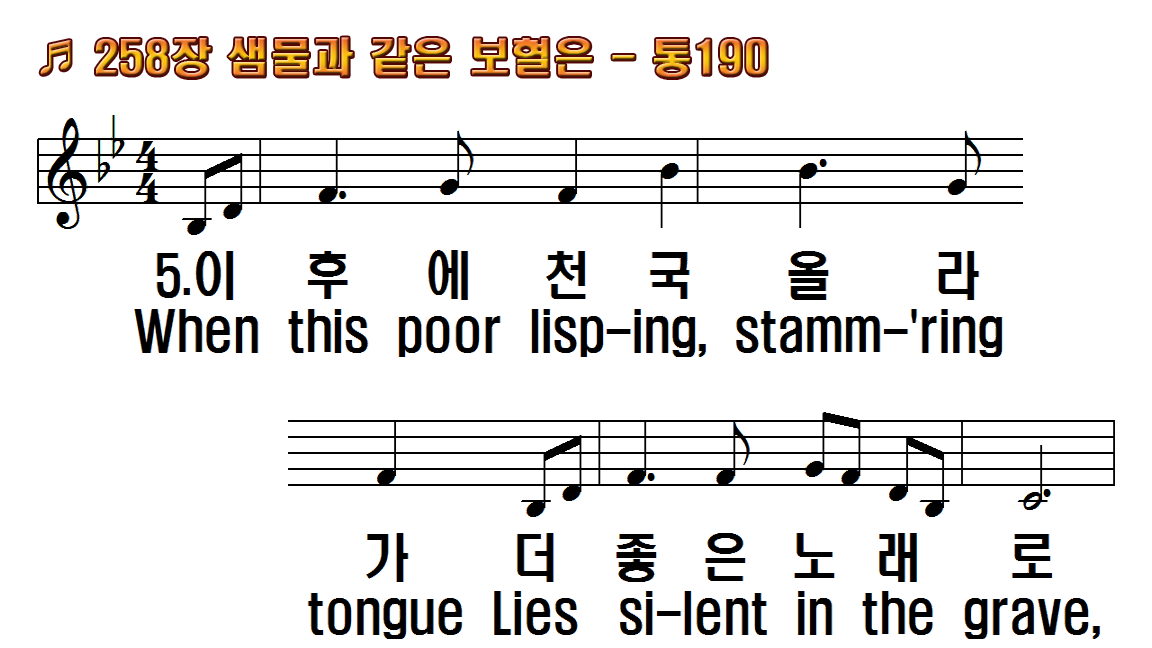 1.샘물과 같은 보혈은
2.저 도적 회개하고서
3.죄 속함 받은 백성은
4.날 정케 하신 피 보니
5.이후에 천국 올라가
1.There is a fountain
2.The dying thief
3.Dear dying Lamb, Thy
4.E'er since by faith I
5.When this poor
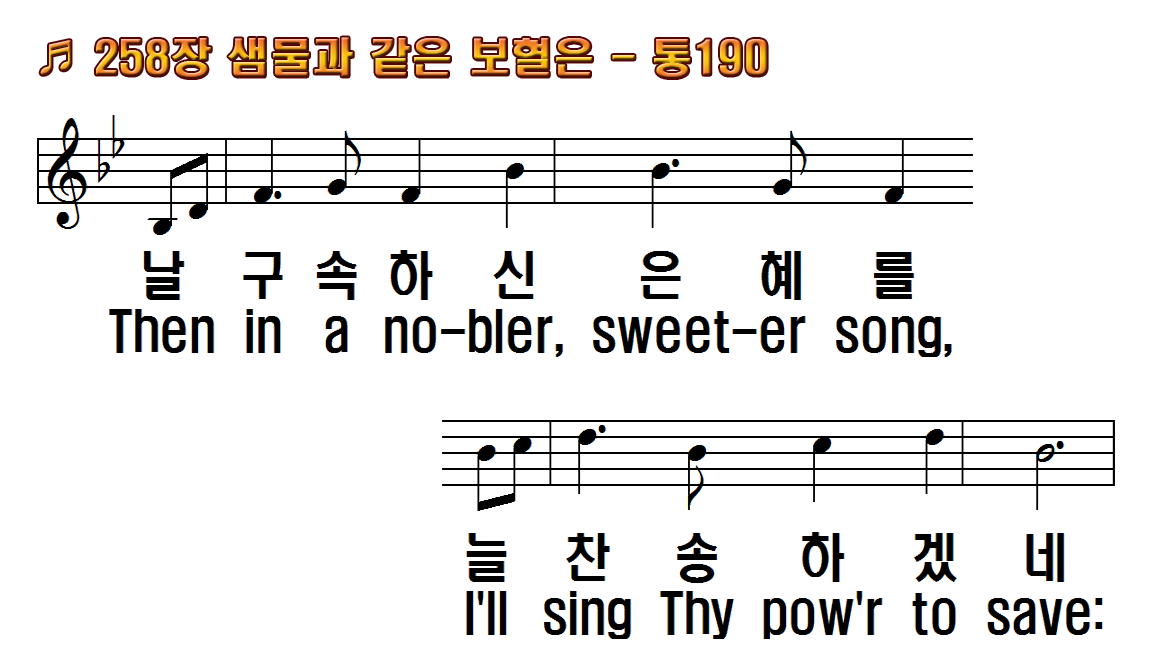 1.샘물과 같은 보혈은
2.저 도적 회개하고서
3.죄 속함 받은 백성은
4.날 정케 하신 피 보니
5.이후에 천국 올라가
1.There is a fountain
2.The dying thief
3.Dear dying Lamb, Thy
4.E'er since by faith I
5.When this poor
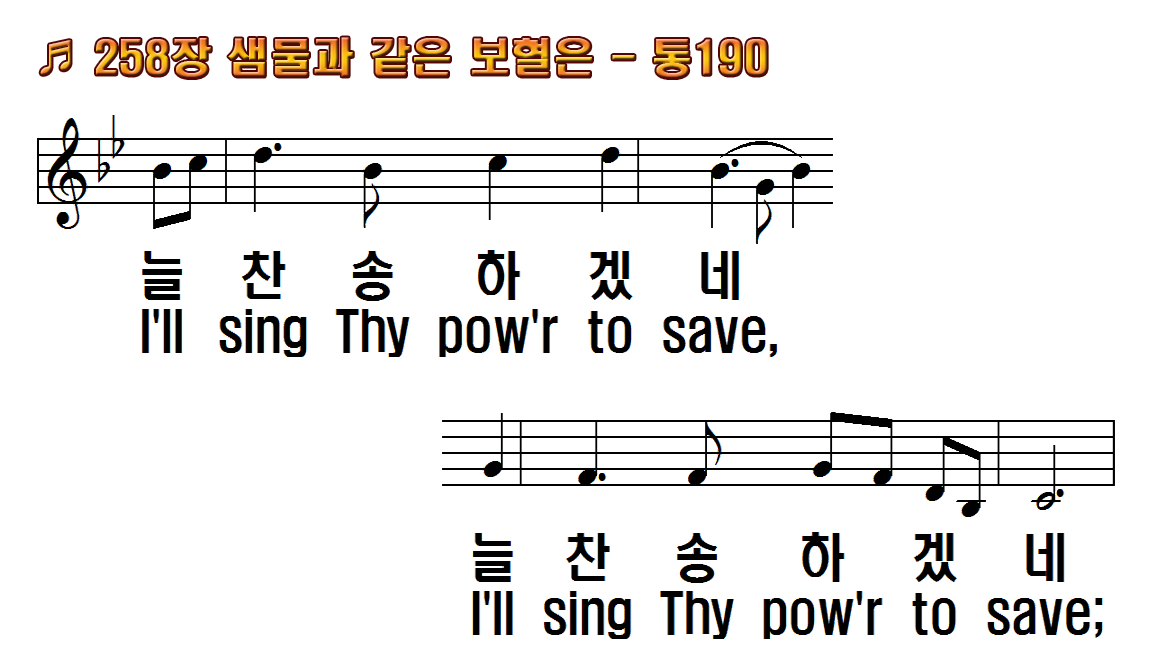 1.샘물과 같은 보혈은
2.저 도적 회개하고서
3.죄 속함 받은 백성은
4.날 정케 하신 피 보니
5.이후에 천국 올라가
1.There is a fountain
2.The dying thief
3.Dear dying Lamb, Thy
4.E'er since by faith I
5.When this poor
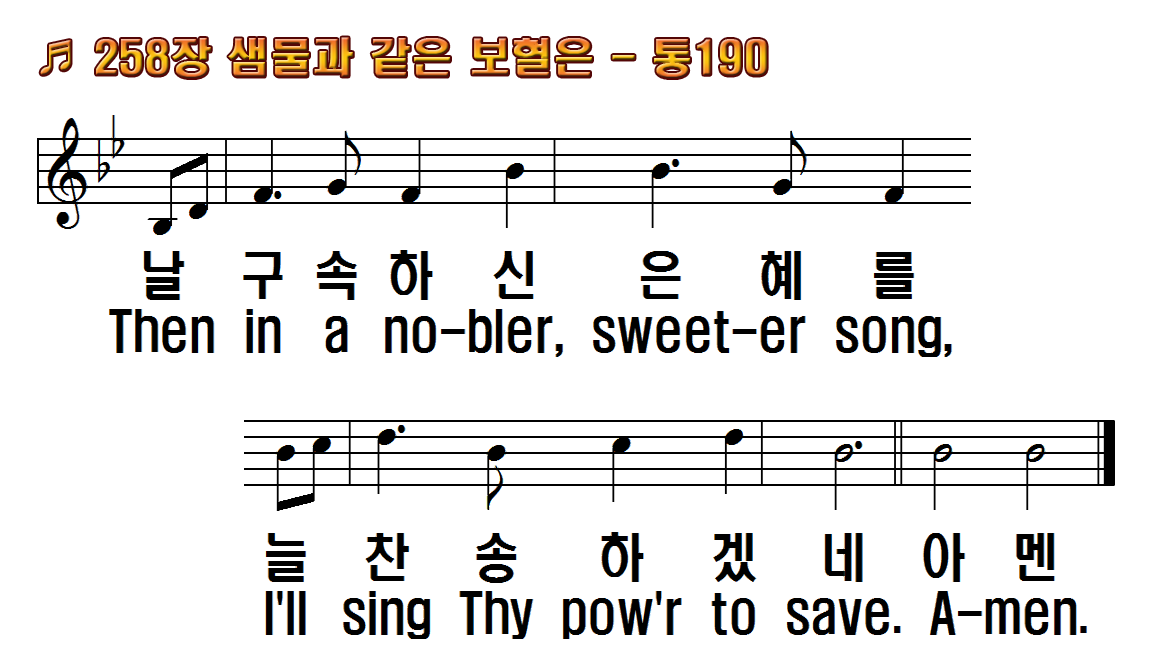 1.샘물과 같은 보혈은
2.저 도적 회개하고서
3.죄 속함 받은 백성은
4.날 정케 하신 피 보니
5.이후에 천국 올라가
1.There is a fountain
2.The dying thief
3.Dear dying Lamb, Thy
4.E'er since by faith I
5.When this poor
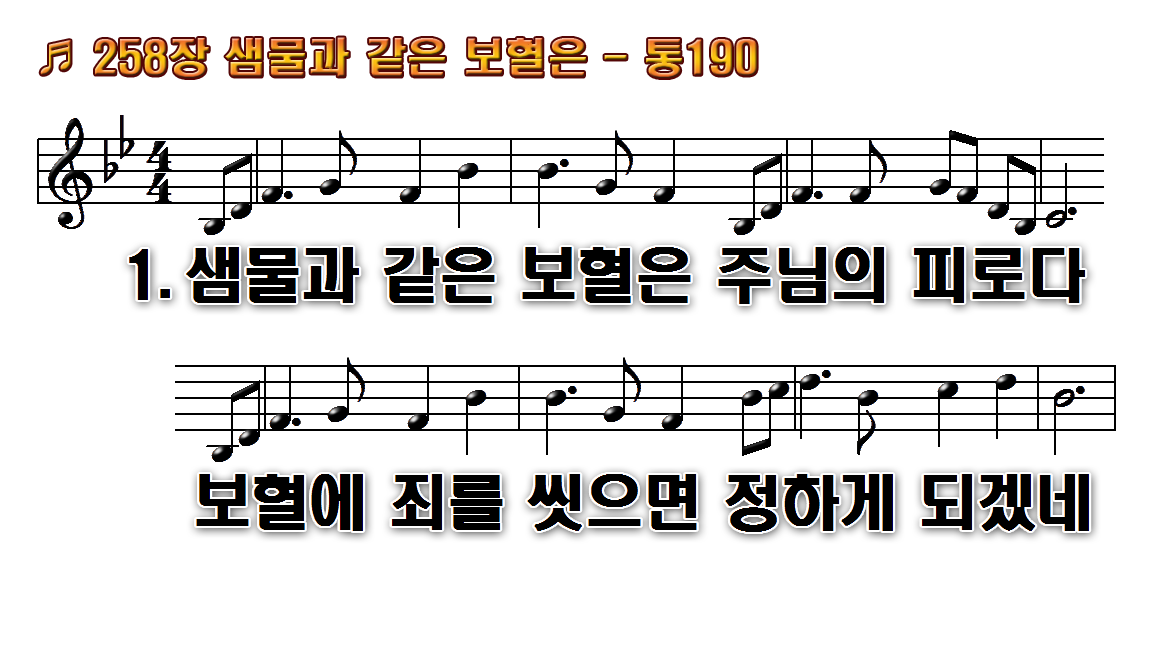 1.샘물과 같은 보혈은
2.저 도적 회개하고서
3.죄 속함 받은 백성은
4.날 정케하신 피 보니
5.이후에 천국 올라가 더
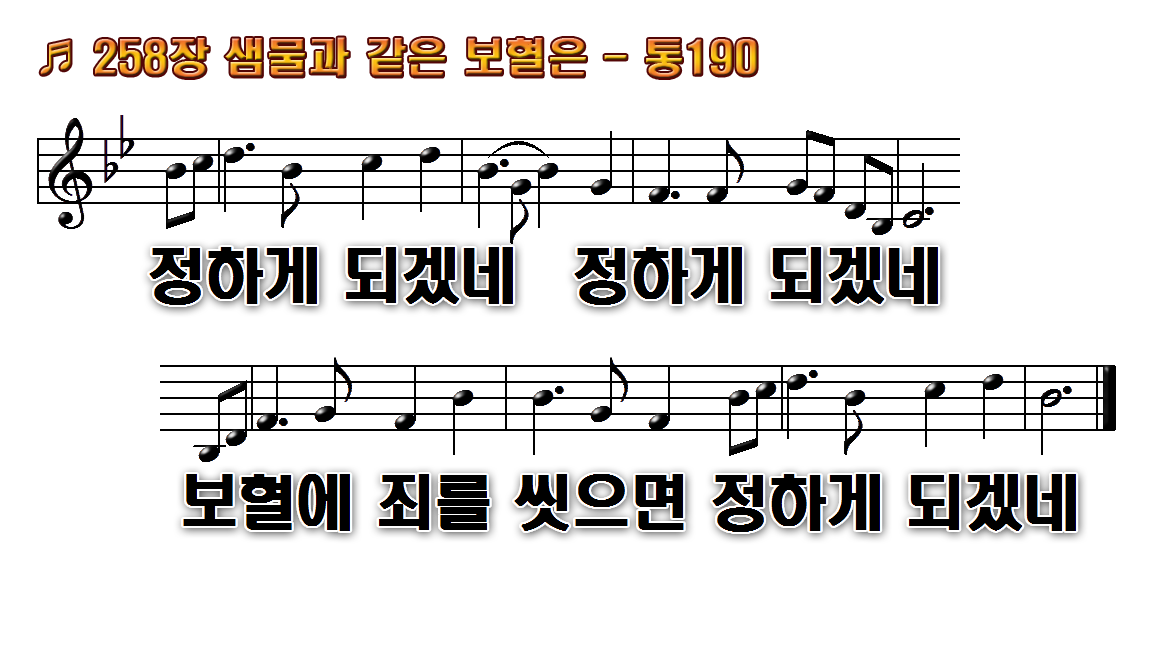 1.샘물과 같은 보혈은
2.저 도적 회개하고서
3.죄 속함 받은 백성은
4.날 정케하신 피 보니
5.이후에 천국 올라가 더
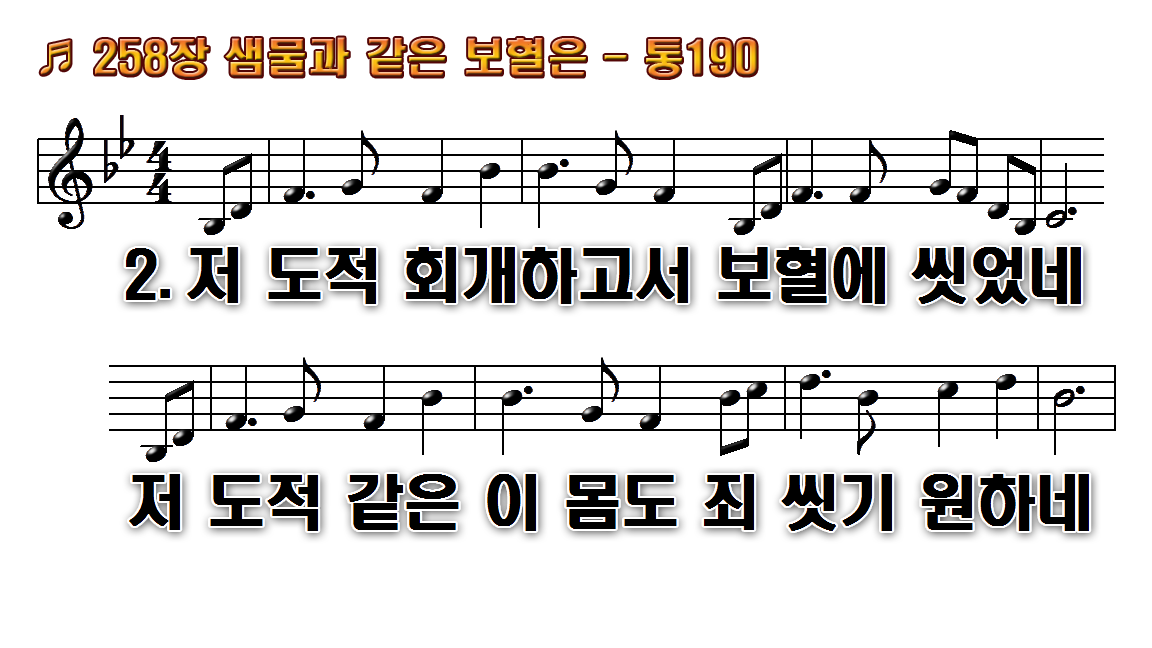 1.샘물과 같은 보혈은
2.저 도적 회개하고서
3.죄 속함 받은 백성은
4.날 정케하신 피 보니
5.이후에 천국 올라가 더
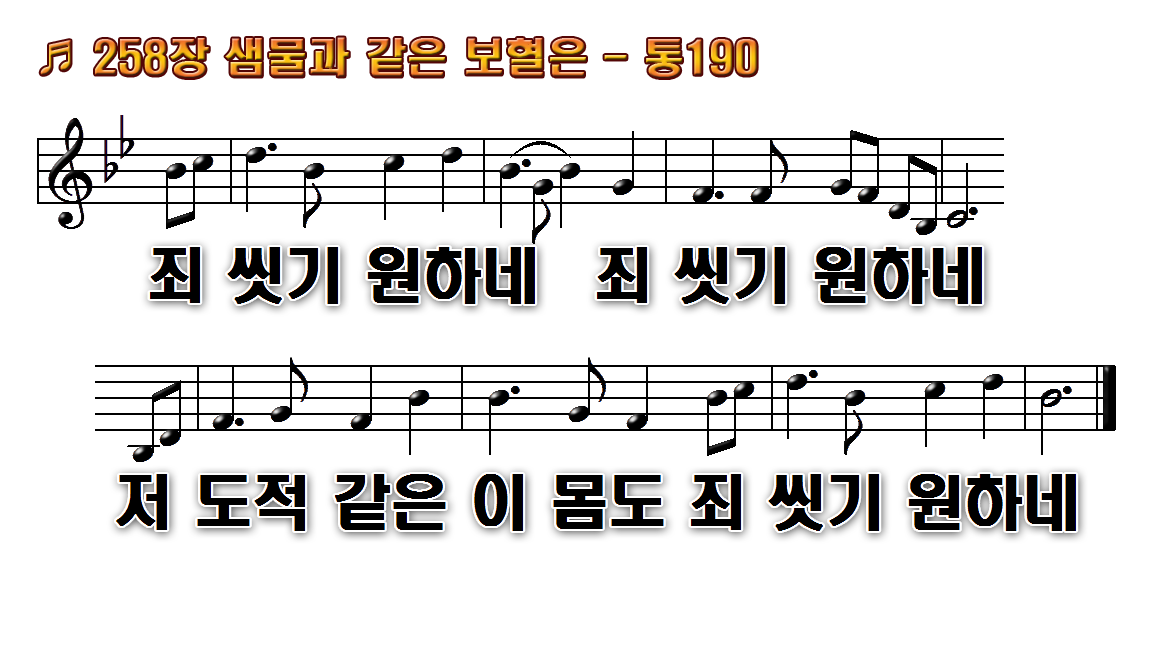 1.샘물과 같은 보혈은
2.저 도적 회개하고서
3.죄 속함 받은 백성은
4.날 정케하신 피 보니
5.이후에 천국 올라가 더
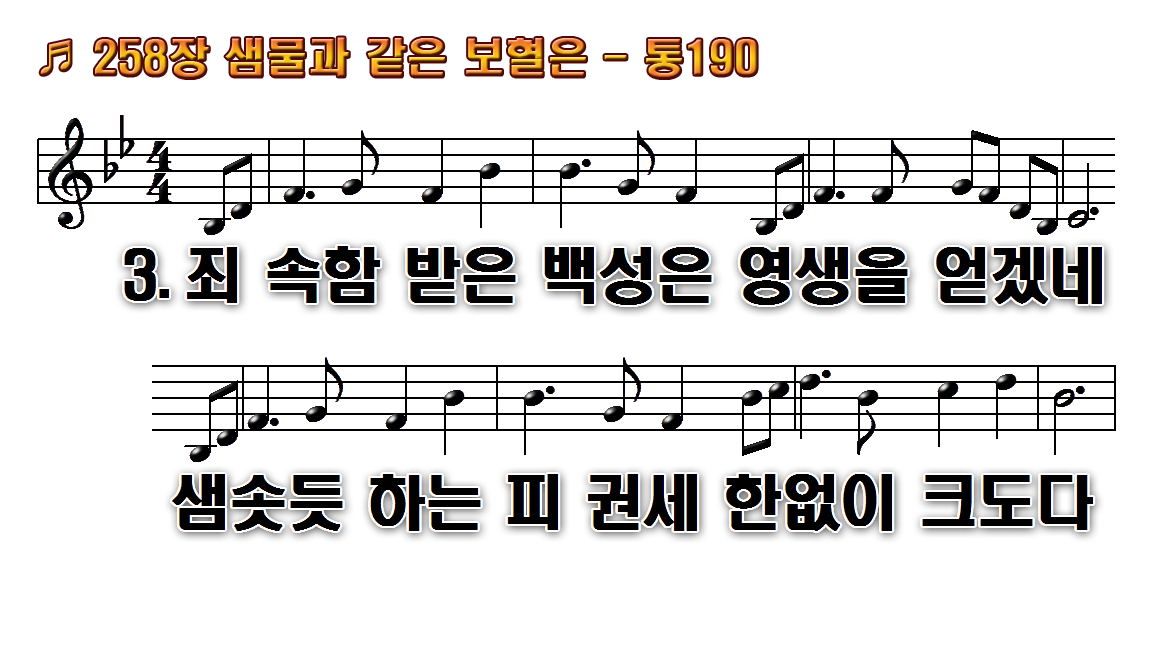 1.샘물과 같은 보혈은
2.저 도적 회개하고서
3.죄 속함 받은 백성은
4.날 정케하신 피 보니
5.이후에 천국 올라가 더
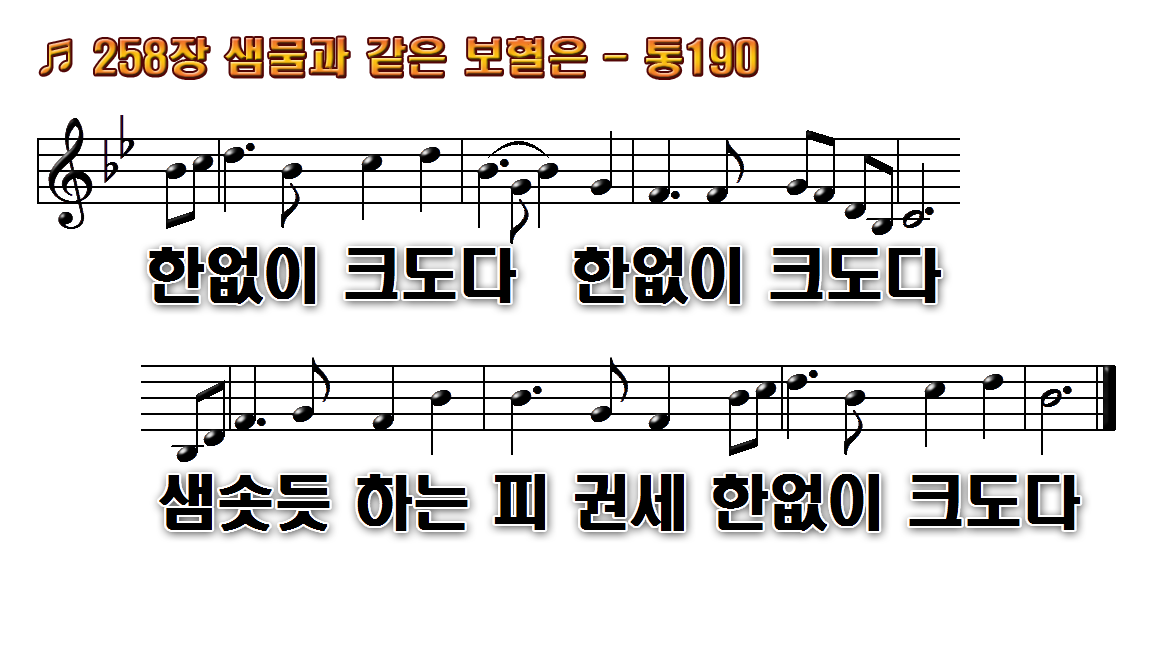 1.샘물과 같은 보혈은
2.저 도적 회개하고서
3.죄 속함 받은 백성은
4.날 정케하신 피 보니
5.이후에 천국 올라가 더
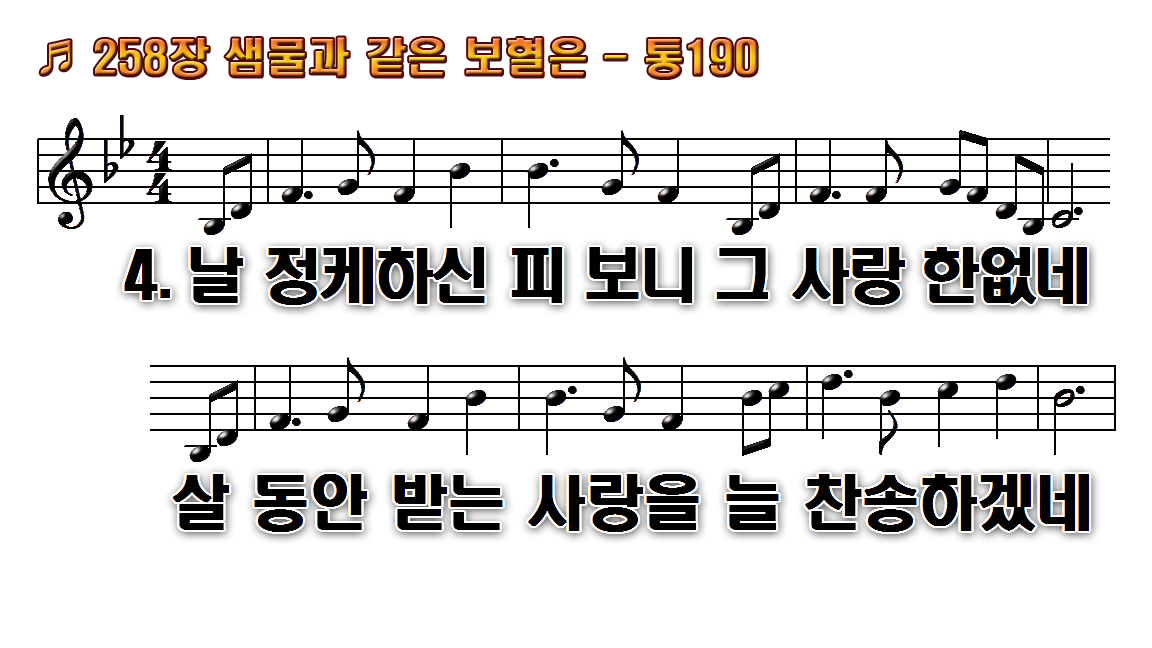 1.샘물과 같은 보혈은
2.저 도적 회개하고서
3.죄 속함 받은 백성은
4.날 정케하신 피 보니
5.이후에 천국 올라가 더
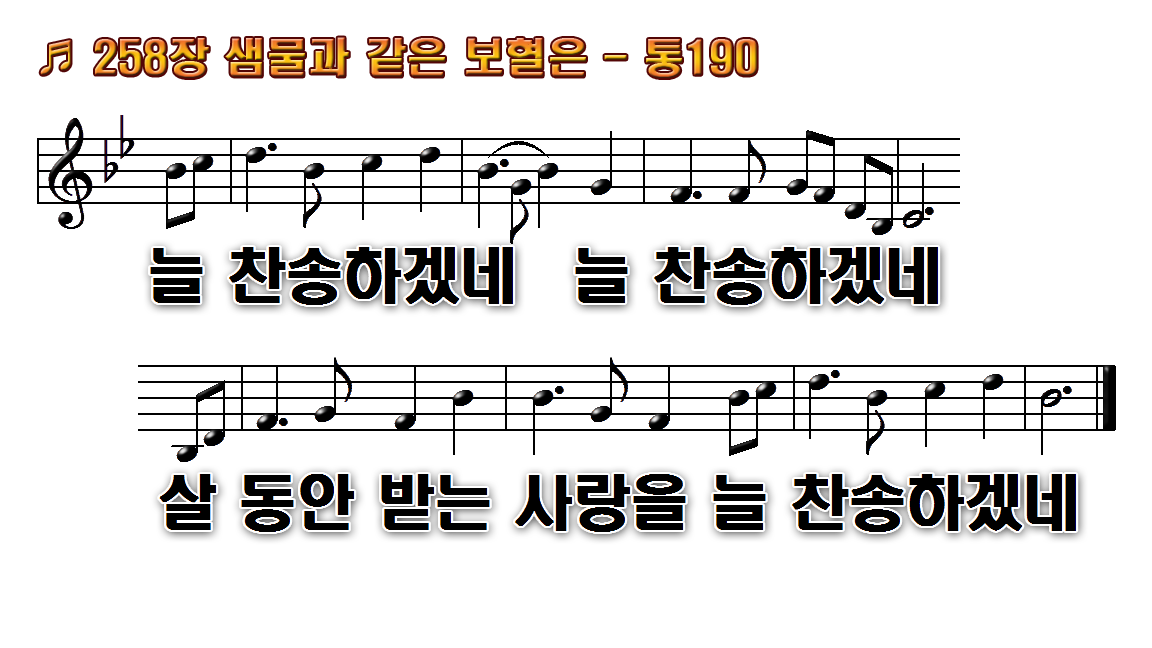 1.샘물과 같은 보혈은
2.저 도적 회개하고서
3.죄 속함 받은 백성은
4.날 정케하신 피 보니
5.이후에 천국 올라가 더
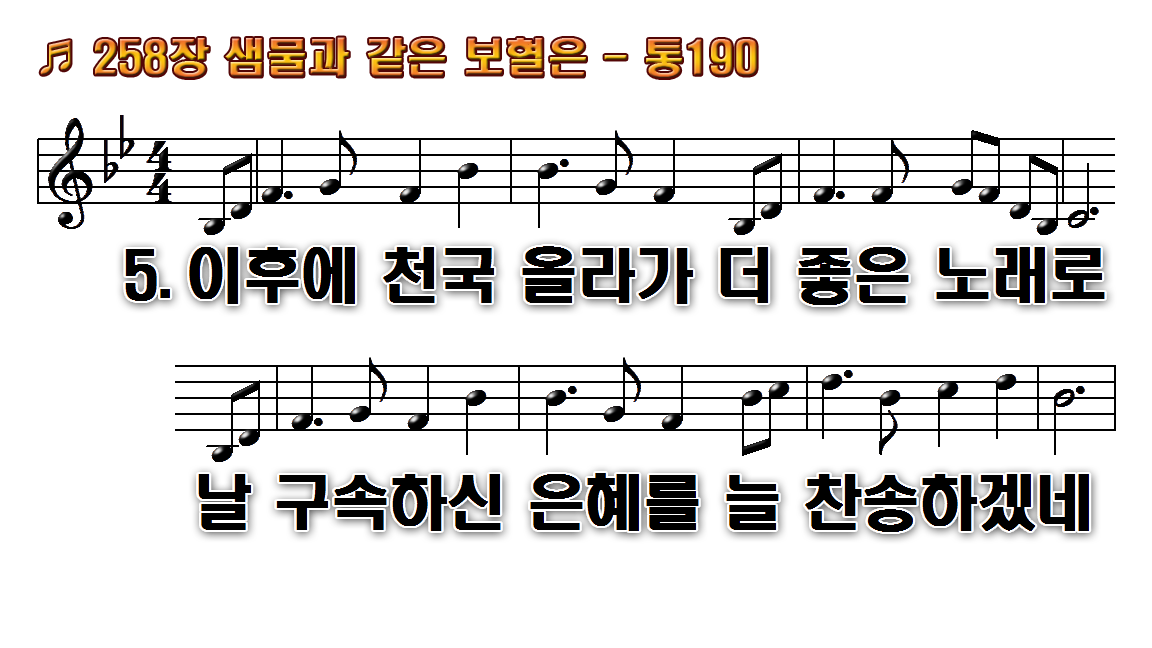 1.샘물과 같은 보혈은
2.저 도적 회개하고서
3.죄 속함 받은 백성은
4.날 정케하신 피 보니
5.이후에 천국 올라가 더
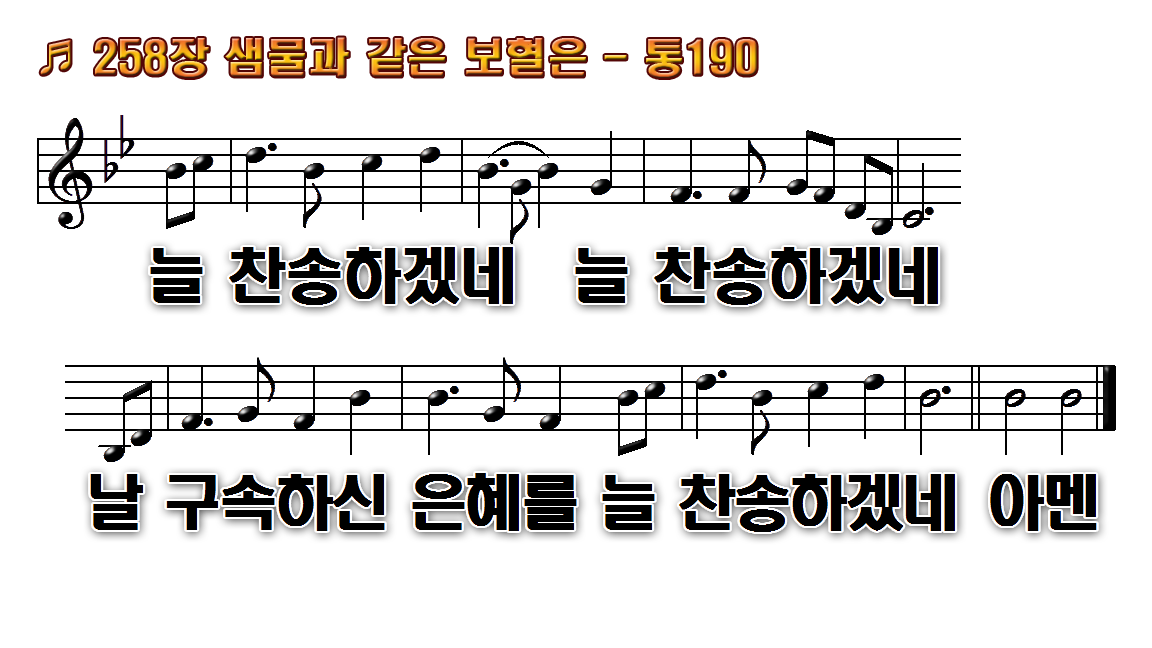 1.샘물과 같은 보혈은
2.저 도적 회개하고서
3.죄 속함 받은 백성은
4.날 정케하신 피 보니
5.이후에 천국 올라가 더